Blazor e i Long Running Process
Alberto Acerbis
Saga: a long story of heroic achievement
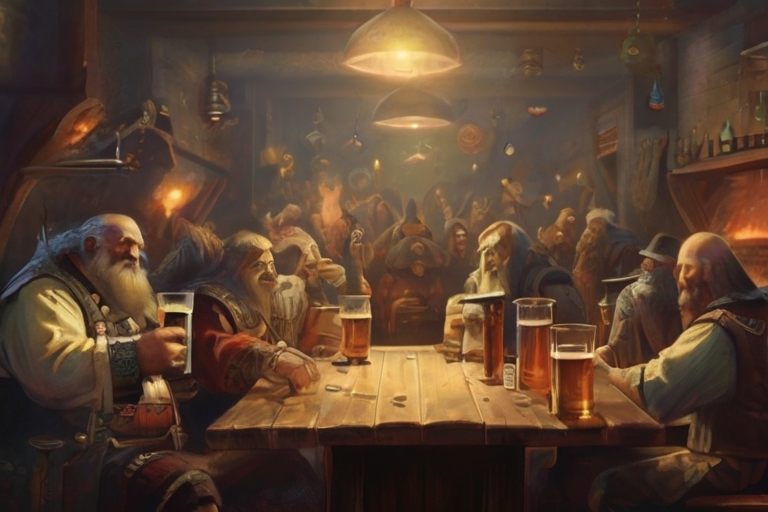 What is a Long Running Process?
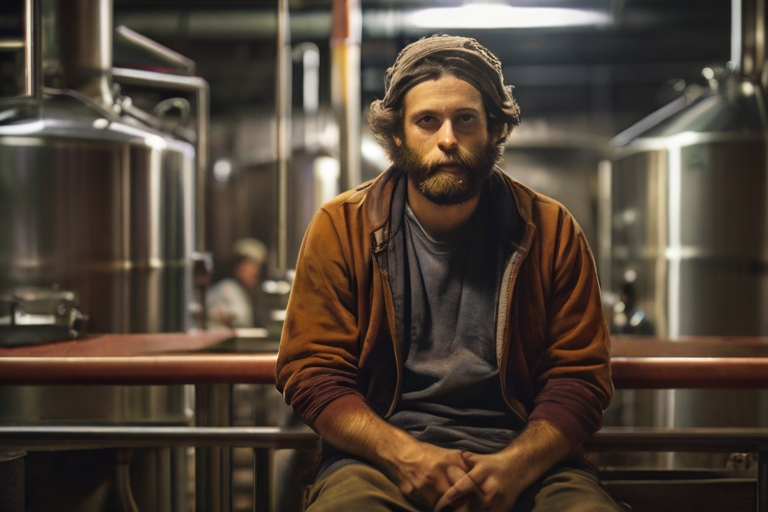 Orchestrator
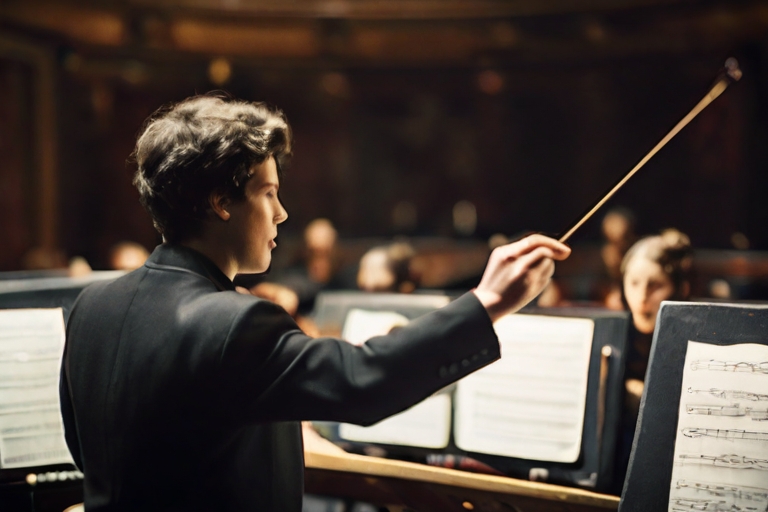 Choreography
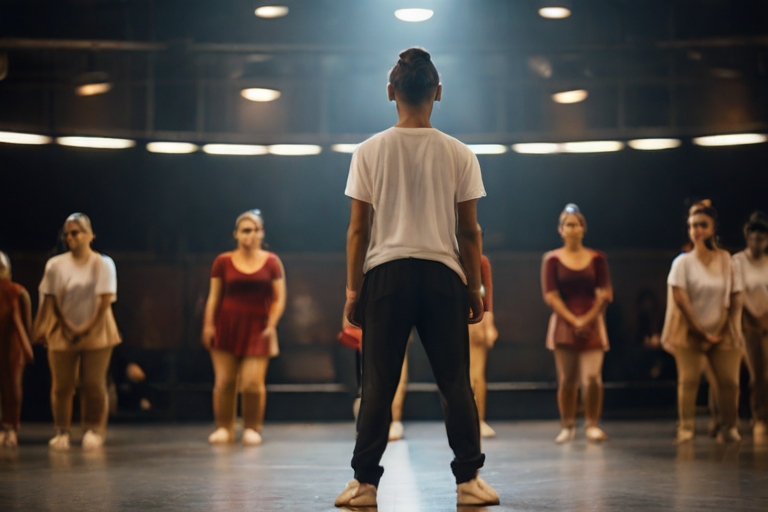 What is the best choice?
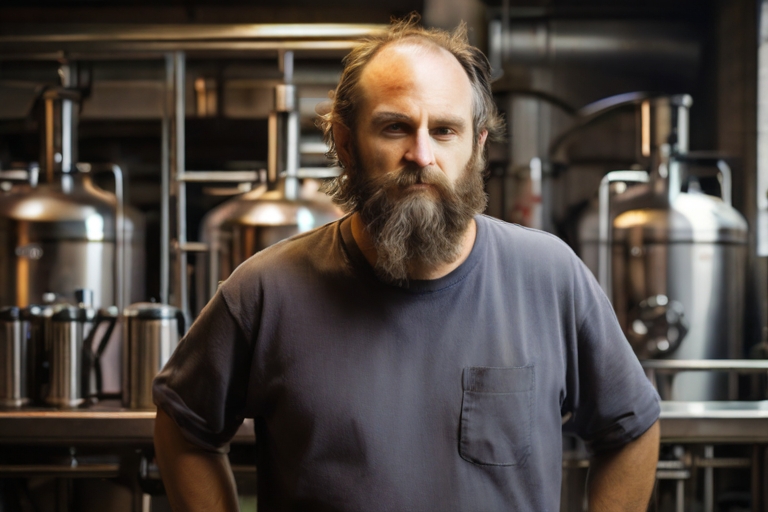 Trade-Offs
Orchestration
Choreography
Everything in Software Architecture is a Trade-Off
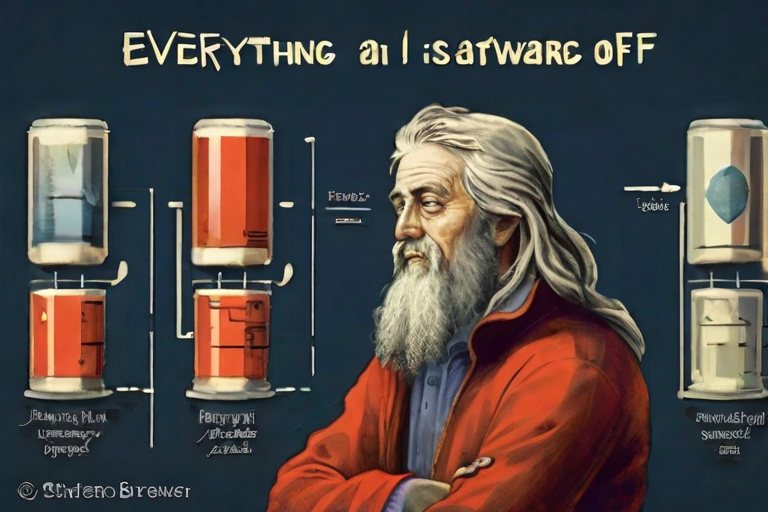 Three Forces
Coordination
Orchestrator
Choreography
Communication
Synchronous
Asynchronous
Persistence
Atomic
Eventually
Why We Need It?
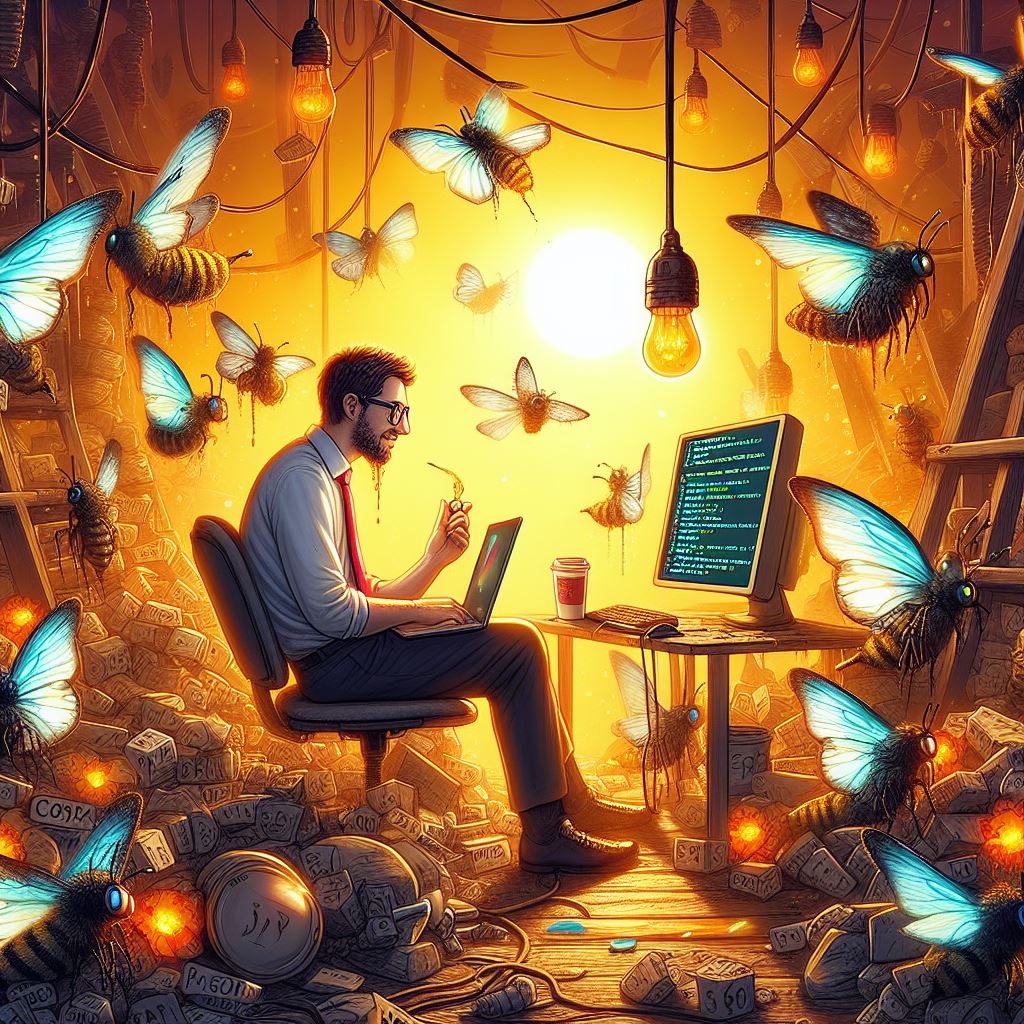 Often with the same outcome (Neal Ford)
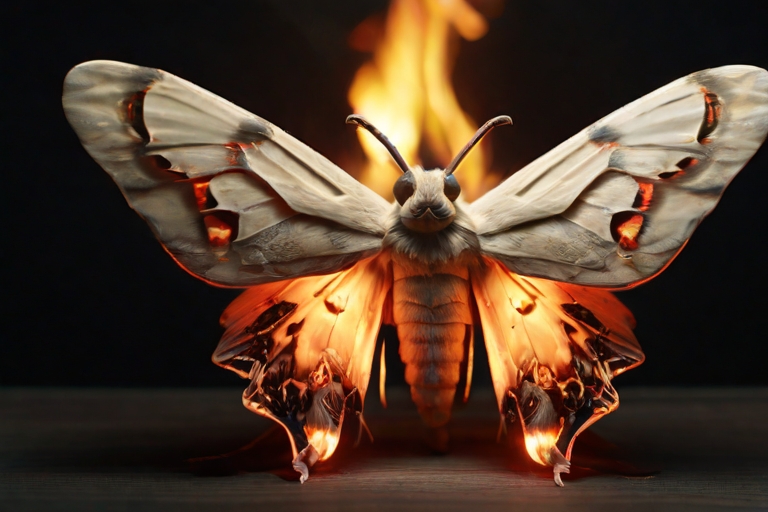 Developers are drawn to complexity, 
like moths to a flame
What is Complexity?
Essential
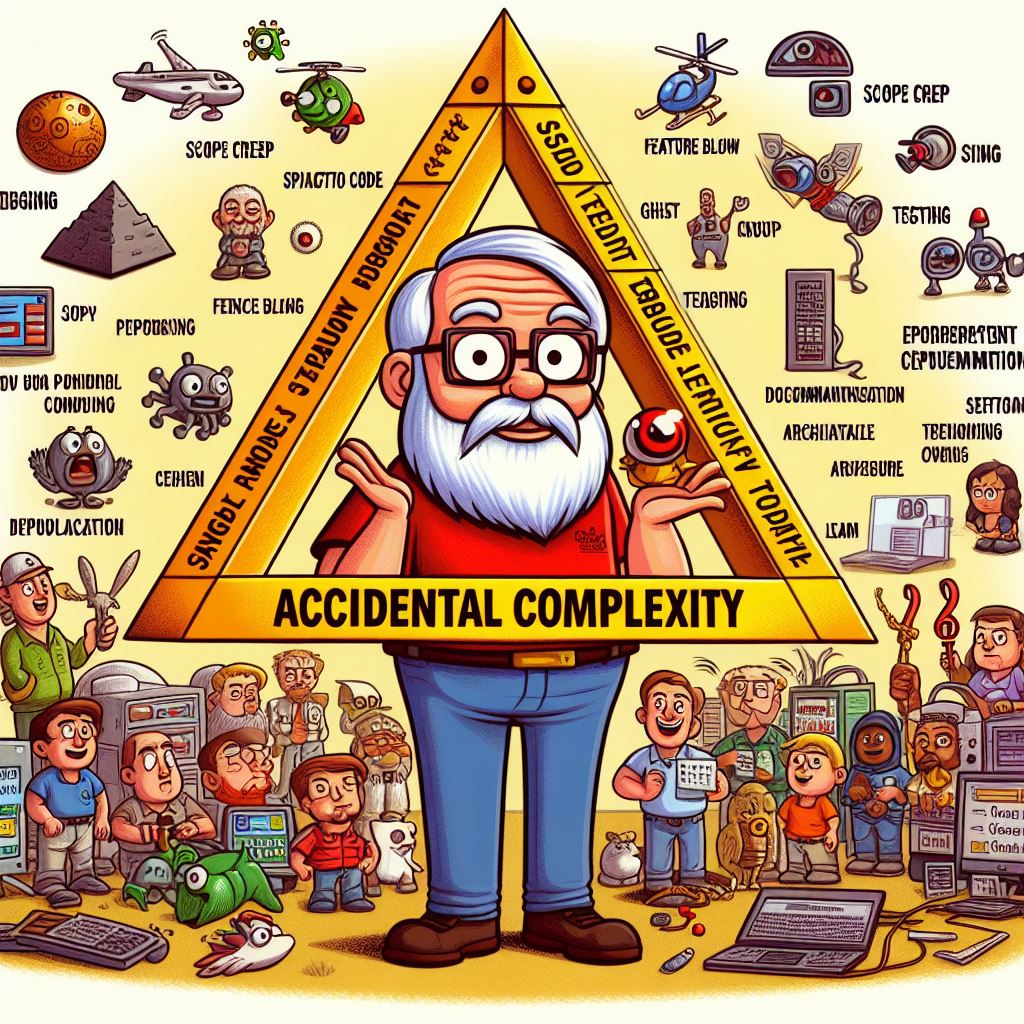 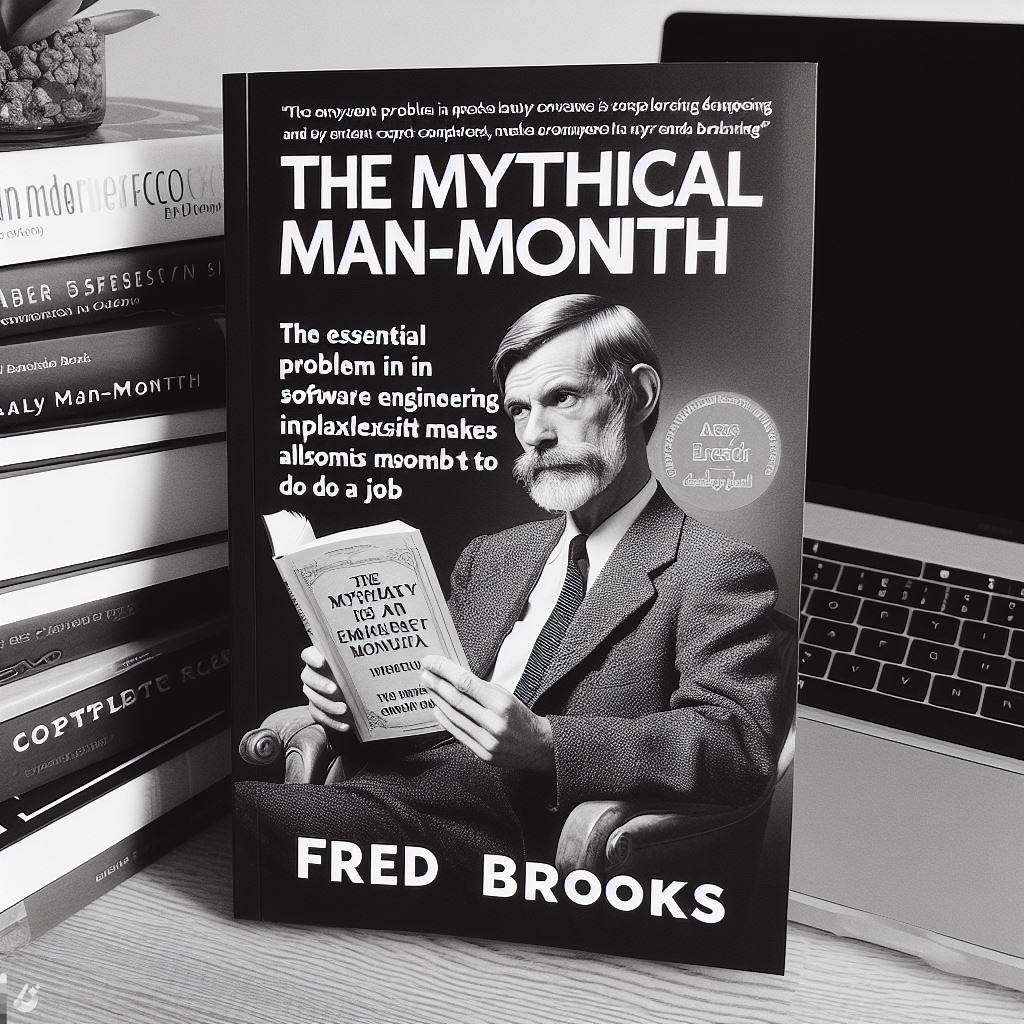 Accidental
How do we keep the UI up-to-date?
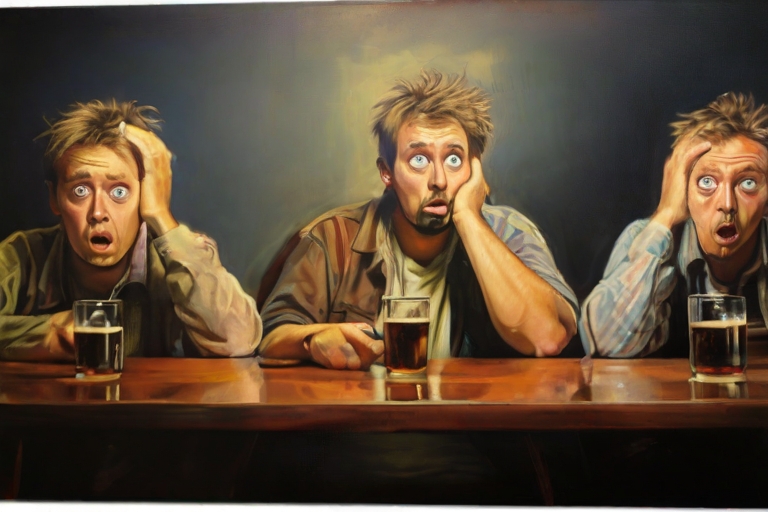 What is SignalR?
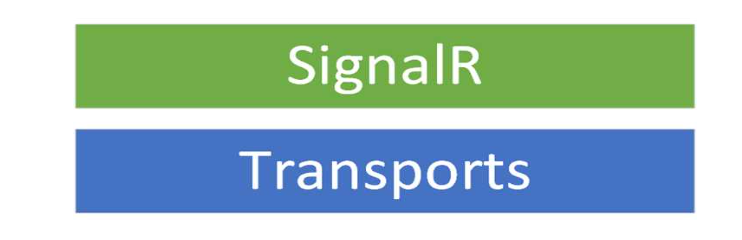 SignalR lies on top of the lower-level transports
Focus on business process
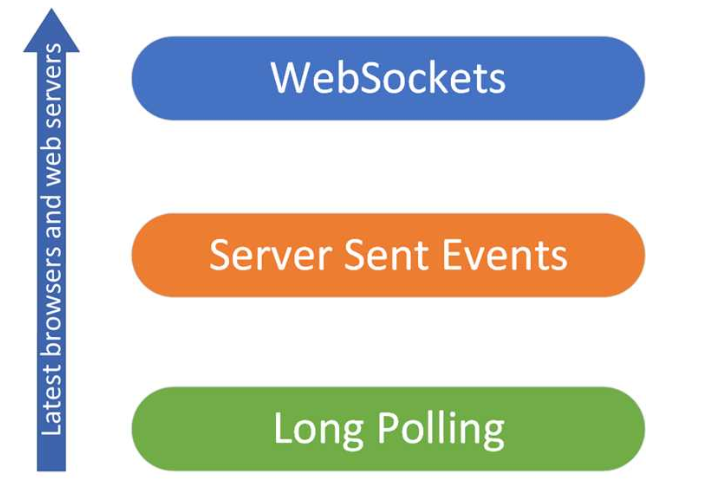 SignalR can dynamically evaluate the supported transports
SignalR Hub
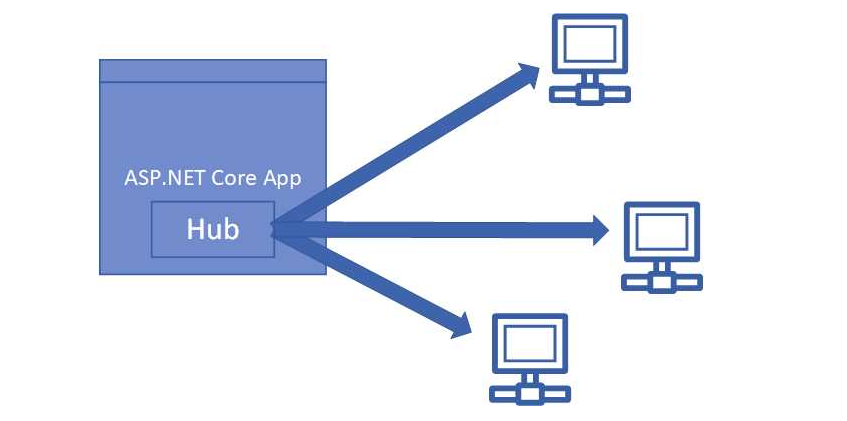 Demo
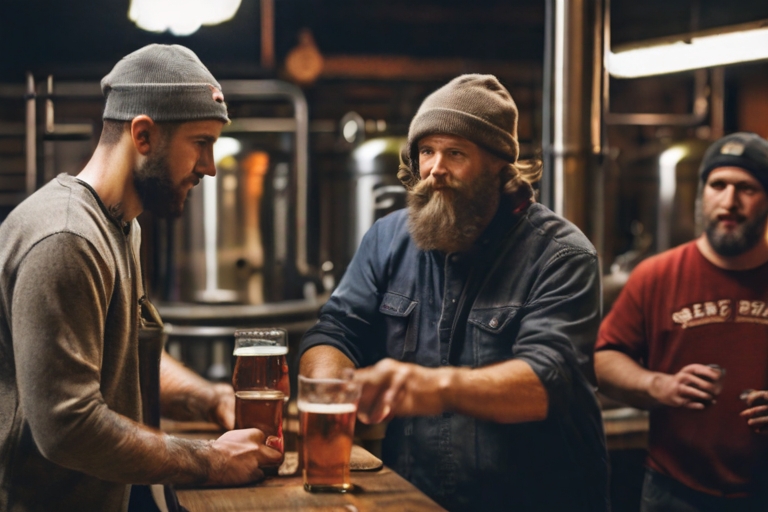 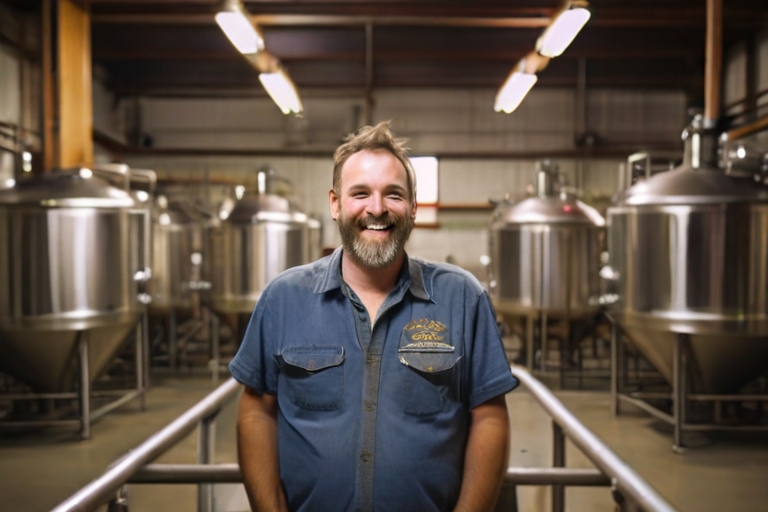 Further Readings
Download .NET 8 aka.ms/get-dotnet-8
Introducing to signalRMicrosoft Documentation
signalR outside the hubSend messages outside a hub
Software Architecture: The Hard PartsO’Reilly
Thanks
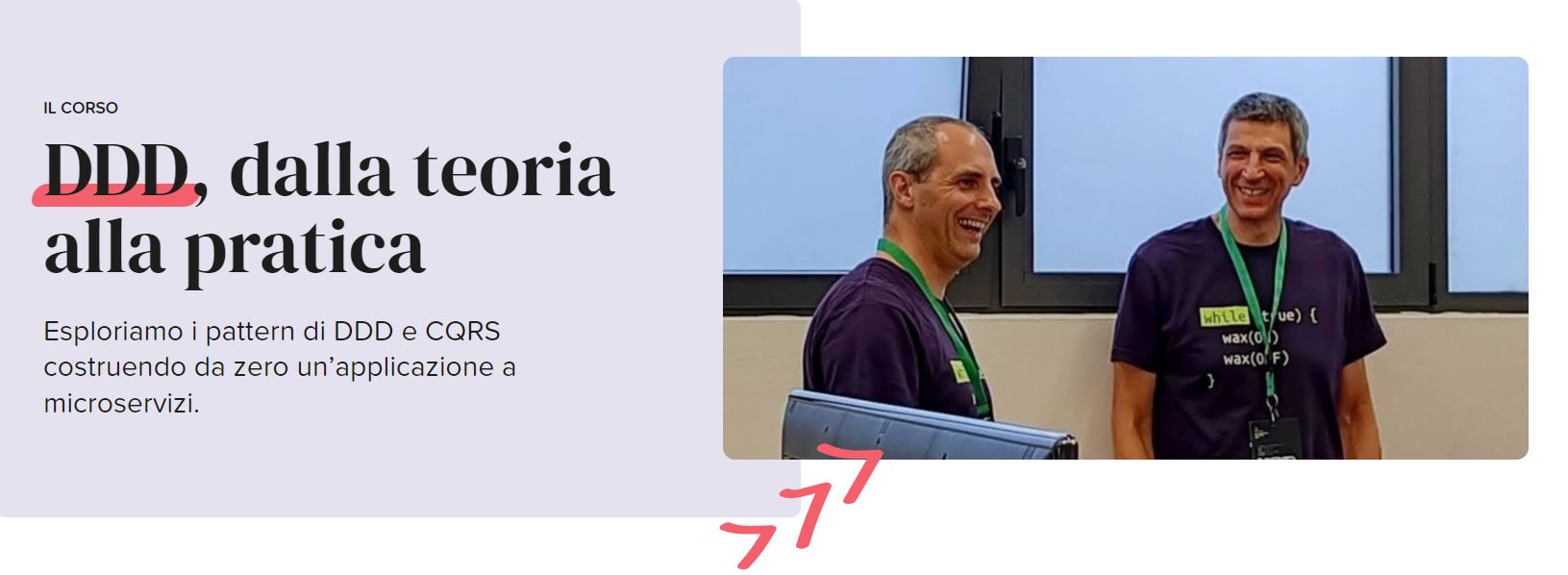 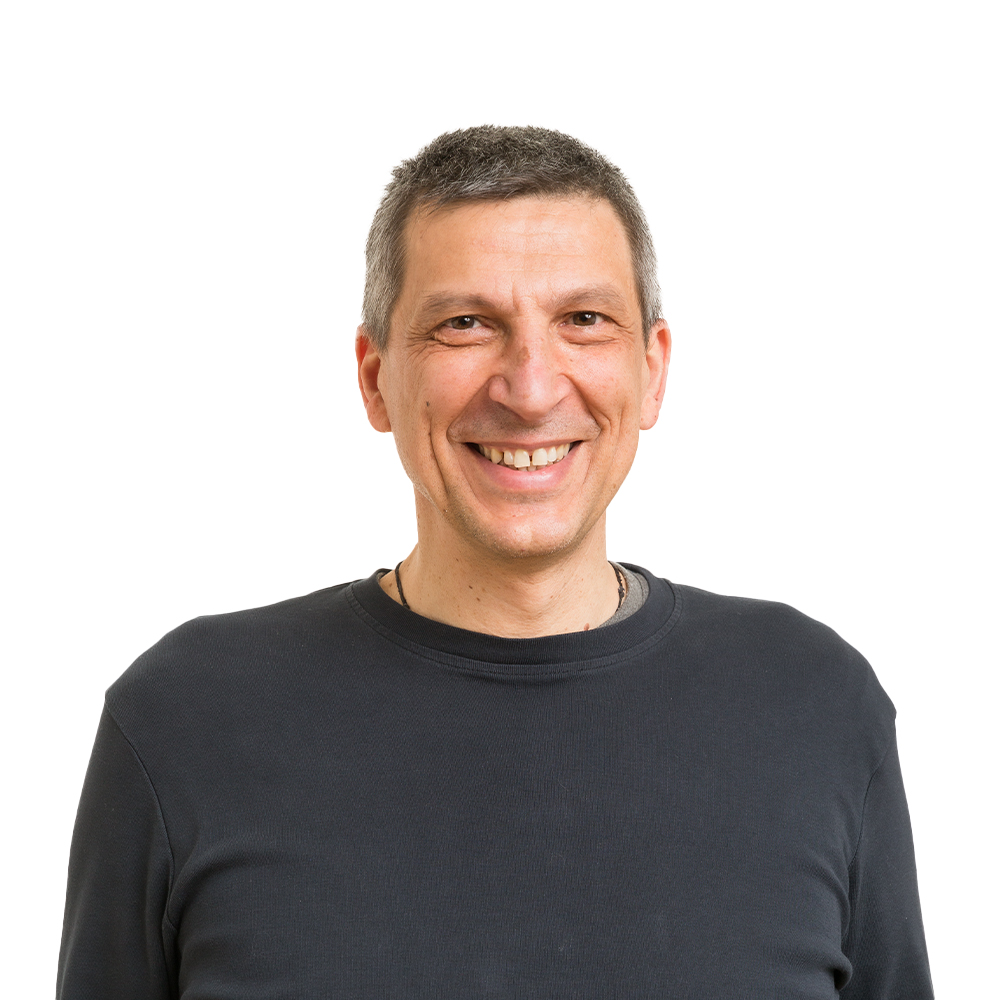 https://agilereloaded.it/corsi/corso-ddd-teoria-pratica/
alberto.acerbis@intre.it
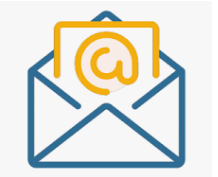 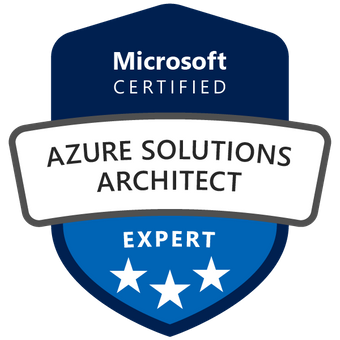 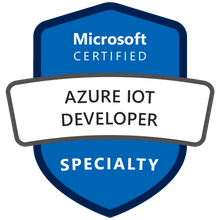 https://github.com/Ace68/1nn0va-NetConf2023
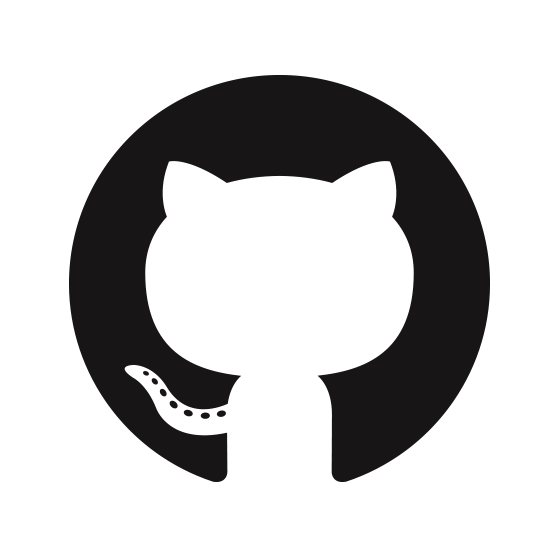 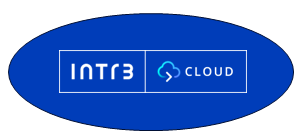 Alberto Acerbis
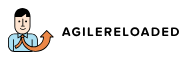